Equilibrio químico en soluciones
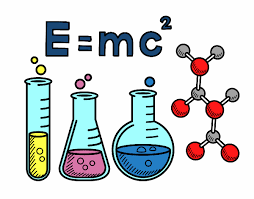 Soluciones iónicas
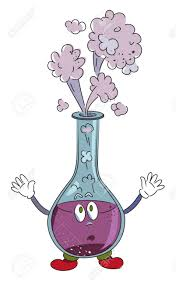 Electrolitos
Ácidos
Bases
Disociación de ácidos y bases
Ph y POH
electrolitos
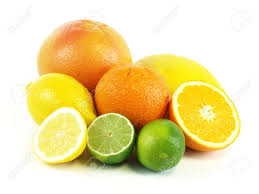 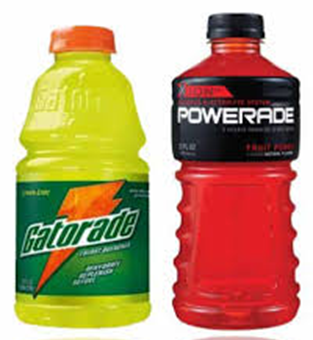 Un electrolito es una sustancia que forma iones en disolución acuosa, dicha solución conduce la corriente eléctrica y se denomina solución electrolítica.

La formación de iones en solución ocurre por disociación, proceso en el que se rompe el enlace iónico de un compuesto formando así los iones constituyentes.
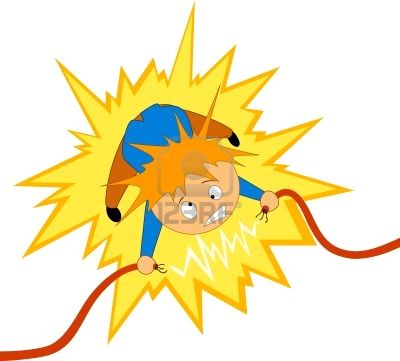 Tipos de electrolitos
Los electrolitos se clasifican en Fuertes si se disocian totalmente o débiles si se disocian parcialmente.
Electrolito fuerte: es aquel que en solución acuosa se disocia completamente, es decir que se encuentra totalmente como iones. Existen tres clases:
     Ácidos fuertes, bases fuertes y sales solubles.


Electrolito débil:  es aquel que en solución se disocia parcialmente, por lo que provee muy pocos iones y la mayor parte se mantiene en su forma molecular en disolución. Existen dos clases:
     Ácidos débiles y bases débiles
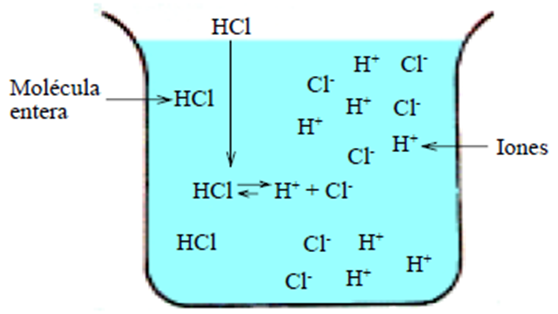 Soluciones no electrolíticas
Cuando un soluto no se disocia en iones y conserva su naturaleza molecular, se forma una solución que no conduce la electricidad y recibe el nombre de solución no electrolítica. Ejem: El azúcar con agua, las proteínas etc
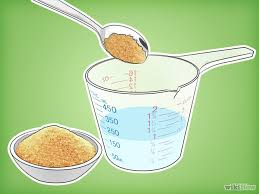 De acuerdo con lo observado responda la actividad
¿Cual de las dos soluciones conducirá mas la electricidad?
¿ El acido fluorhídrico que tipo de electrolito es?
¿ El acido clorhídrico que tipo de electrolito es?
¿Cuál de los ácidos tiene mayor PH?
¿Cuál de los ácidos es mas fuerte?
ácidos y bases
Son sustancias que tienen propiedades opuestas y que son comunes en el hogar, la industria, en nuestro cuerpo y en el de los demás seres vivos
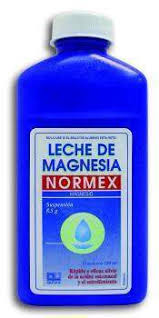 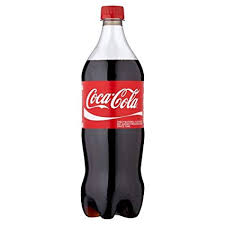 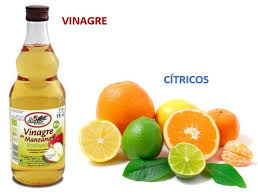 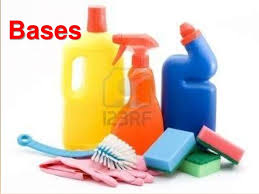 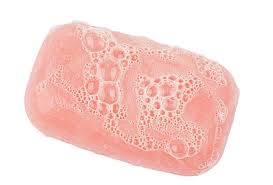 Características generales
BASES:
Tiene sabor amargo y ph mayor de 7
Suaves al tacto pero corrosivos con la piel y las mucosas
Dan color azul a papel indicador rojo y con la fenolftaleína cambia a color fucsia
Precipitan sustancias disueltas por ácidos y son electrolitos
Disuelven grasas.
Neutralizan la acción de los ácidos
ÁCIDOS:
Tienen sabor agrio y pH menor de 6.9
Olor penetrante e irritan la piel y mucosas
Enrojecen el papel indicador azul y mantienen la fenolftaleína incolora
Disuelven sustancias
Atacan a los metales desprendiendo H2 y son electrolitos.
Neutralizan la acción de las bases
teoría de SVANTE Arrhenius
ARRHENIUS PLANTEÓ LA teoría DE LA DISOCIACIÓN ELECTROLITICA, PARA EXPLICAR EL COMPORTAMIENTO Y DEFINIR EL CONCEPTO DE LOS ACIDOS Y LAS BASES, ESTA FUE Publicada en 1887
Hay sustancias (electrolitos) que en disolución se disocian en cationes y aniones.
ÁCIDO: Sustancia que en disolución acuosa DESPRENDE O PRODUCE cationes H+. (ION HIDRONIO)

BASE: Sustancia que en disolución acuosa DESPRENDE O PRODUCE aniones OH–. (ION HIDROXILO)
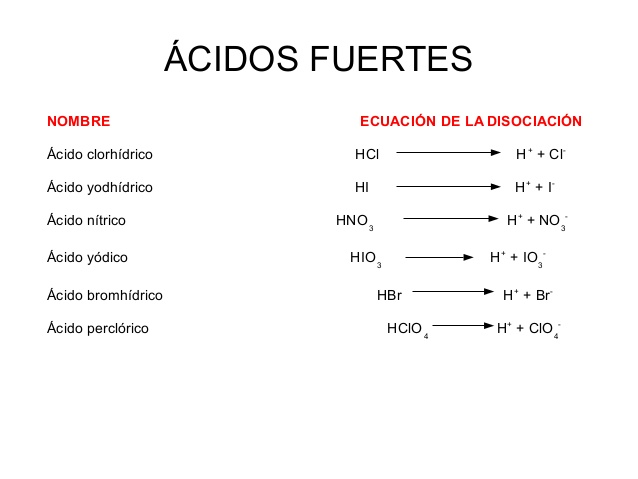 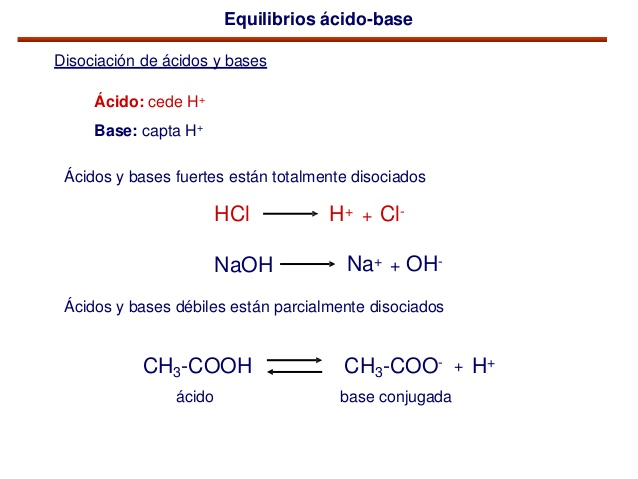 Limitaciones de la teoría
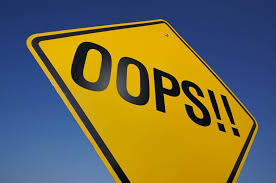 Solo se cumple para soluciones acuosas
Existen sustancias que no contienen iones oh- y sin embargo, tienen propiedades básicas, por ejemplo el amoniaco Nh3.
EXISTEN ESPECIES IONICAS QUE TIENEN PROPIEDADES ACIDAS. POR EJEMPLO EL ION BICARBONATO (hco3)-
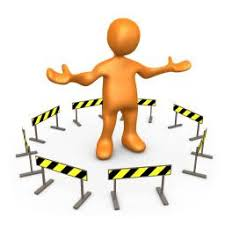 Teoría de Brönsted-Lowry
Dadas las limitaciones de la teoría propuesta por Arrhenius, en 1923, Johannes Brönsted y Thomas lowry propusieron una nueva teoría para explicar el concepto de ácidos y bases, basados en la transferencia de protones:
Los ácidos: son sustancias que ceden protones (h+)
las bases: son sustancias que aceptan protones (h+)
Esta teoría indica que cuando en una reacción un acido cede protones hay otra especie que los acepta (base).
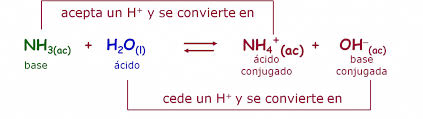 Teoría de Lewis
Lewis propuso en 1923 una teoría para explicar el concepto de ácidos y bases que consiste en la transferencia de un par de electrones:
En general la mayor parte de los compuestos orgánicos que tienen oxigeno o nitrógeno en su estructura actúan como bases de Lewis, pues tienen pares de electrones no enlazados. 
Los ácidos tienen orbitales vacíos para alojar electrones y las bases orbitales llenos para cederlos.
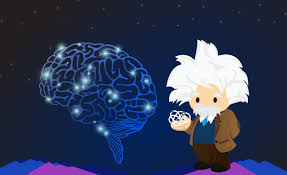 ÁCIDOS:
“Sustancia que contiene al menos un átomo capaz de aceptar un par de electrones y formar un enlace covalente coordinado”.
BASES:
“Sustancia que contiene al menos un átomo capaz de aportar un par de electrones para formar un enlace covalente coordinado”.
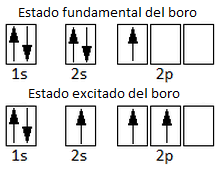 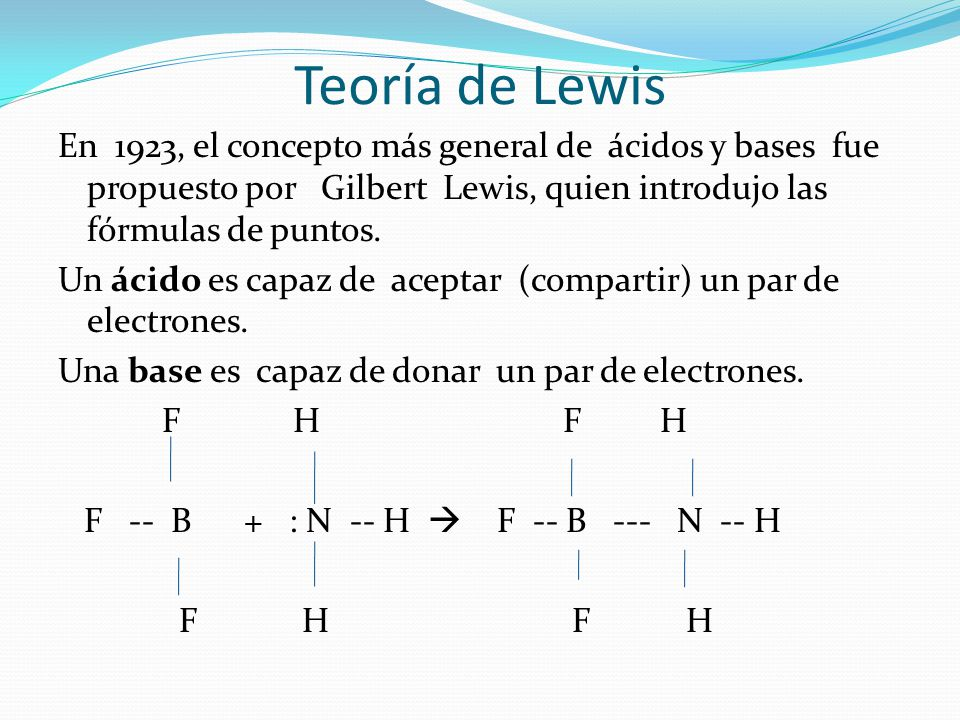 Proceso de disociación de ácidos
Cuando un acido se mezcla con agua sus moléculas son disociadas por el agua. El Polo positivo de varias moléculas de agua rodean a los iones negativos del acido, a su vez el polo negativo del agua rodea al ion positivo resultante del acido. el Ion positivo se denomina protón (h+) que por estar asociado al agua se escribe también asi (h3o+) o ion hidronio.
Proceso de disociación de ácidos
Si el acido es débil, los iones que se forman en la disolución se combinan nuevamente para revertir el proceso y reformar el acido en su estado molecular, por lo que el proceso se hace reversible estableciéndose un equilibrio. La disociación de un acido débil se representa por la siguiente ecuación:
Ha                           h+       +      a-
Como en cualquier equilibrio existe una constante que representa el proceso, para equilibrio en disoluciones la k se denomina constante de acidez ka para ácidos, para la ecuación anterior es:
Ka = [A][H]        donde a, es la base conjugada del ácido y h el protón; HA el ácido
          [HA]
Proceso de disociación de bases
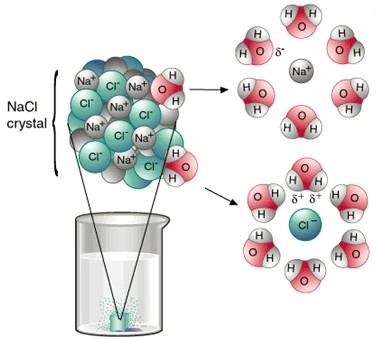 Cuando una base fuerte se mezcla con agua sucede lo mismo que con lAs SALES como se observa en la imagen.

Los iones negativos que resultan del proceso De disociación de las bases corresponden a aniones hidroxilo (oh-)
Proceso de disociación de bases
Si la base es débil, los iones que se forman en la disolución se combinan nuevamente para revertir el proceso y reformar la base en su estado molecular, por lo que el proceso se hace reversible estableciéndose un equilibrio. La disociación de la base débil se representa por la siguiente ecuación:
                         moH                          m+       +      oh-
Como en cualquier equilibrio existe una constante que representa el proceso, para equilibrio en disoluciones la k se denomina constante de basicidad kb, para bases y para la ecuación anterior es:
KB = [Bdis][OH]      donde Bdis, es la base disociada  y Oh, el ión hidroxilo; B la base ORIGINAL
          [B]
Equilibrio iónico del agua
Actividad:
La cantidad de iones disueltos en el agua potable, el agua de mar y en las aguas subterráneas, permiten que estas disoluciones sean capaces de conducir la electricidad, ¿cuÁl de estas dos soluciones acuosas trasmite la mayor cantidad de corriente eléctrica?
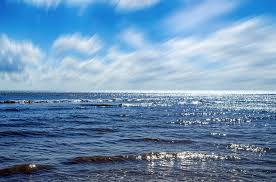 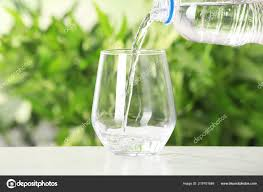 Equilibrio iónico del agua
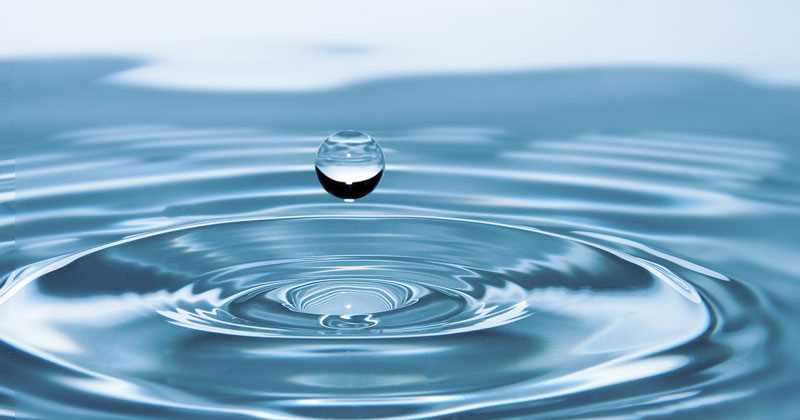 El agua se considera el solvente universal, una de sus propiedades mas relevantes es su carácter anfótero, es decir, la capacidad de actuar como Ácido o como base. En presencia de un Ácido el agua actúa como base y en presencia de una base actúa como Ácido.
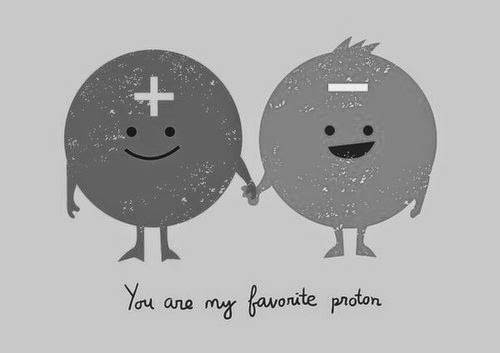 Equilibrio iónico del agua
El agua pura es un electrolito débil que se disocia en muy baja proporción en sus iones hidronio H 3 O + (también escrito como H + ) e hidróxilo OH – . 
Aunque es un electrolito débil, dos moléculas polares de agua pueden ionizarse debido a las fuerzas de atracción por puentes de hidrógeno que se establecen entre ellas. 
Aunque lo haga en baja proporción, esta disociación del agua en iones, llamada auto ionización , se representa según la siguiente ecuación
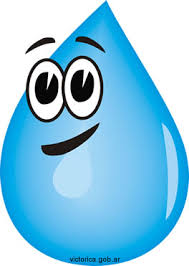 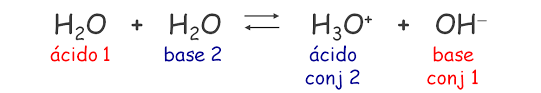 Constante del producto iónico del agua (kw)
El Producto de la concentración de iones hidronio (H 3 O + ) por la concentración de iones hidroxilo (OH − ) es constante y se le denomina producto iónico del agua, se representa como Kw  De la siguiente manera:


Se ha determinado que en el agua pura a 25°c, las concentraciones de los iones son iguales y tienen un valor de 1x       m cada uno. Por tanto la Kw   a 25°c tiene un valor de:
                                                                 (1x      ) . (1x      )=1x
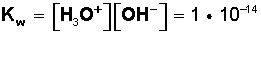 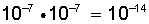 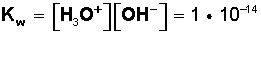 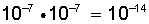 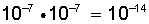 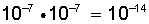 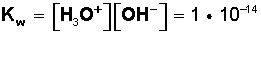 Constante del producto iónico del agua (kw)Ionización del agua y el pH
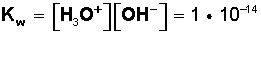 De esta expresión se deduce que las concentraciones de hidronios) (H+) y de hidroxilos (OH-) son inversamente proporcionales ; es decir, para que el valor de la constante de disociación se mantenga como tal, el aumento de una de las concentraciones implica la disminución de la otra.  
El valor de kw constituye la base para establecer la escala de pH.
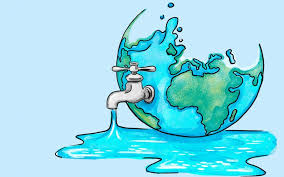 el pH
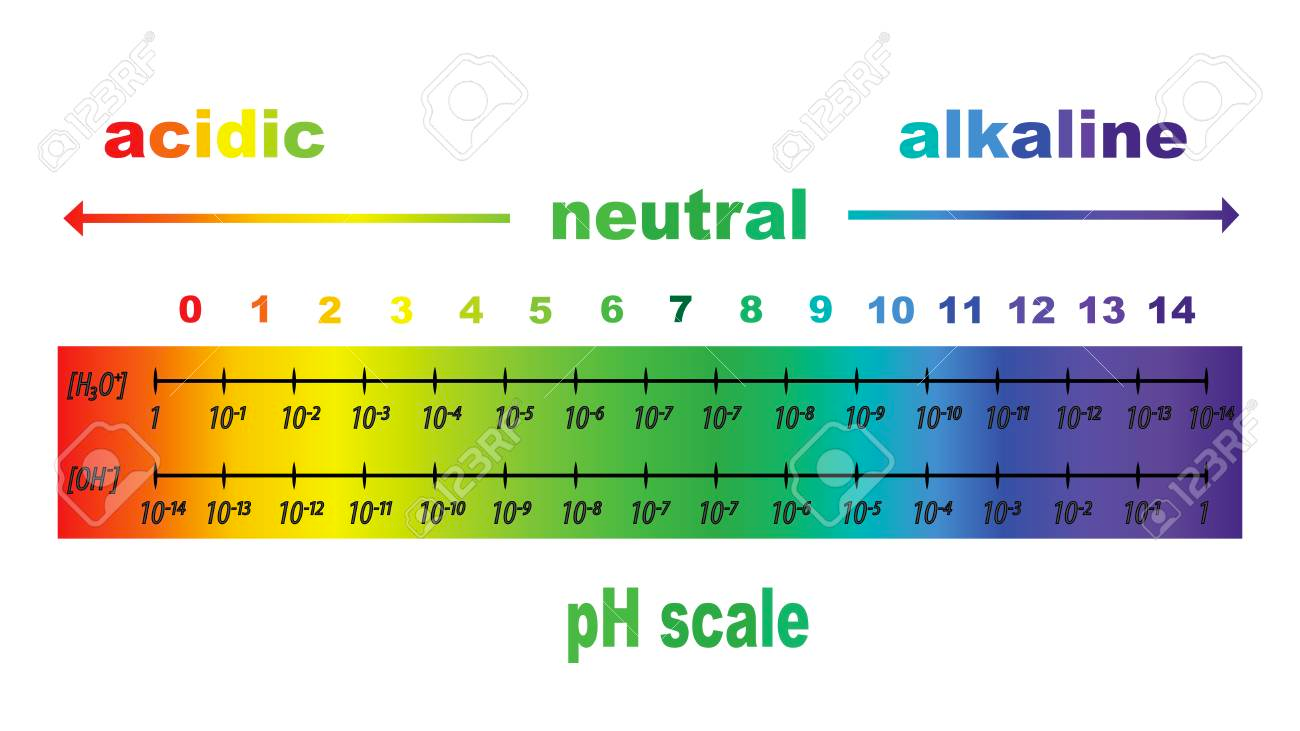 el pH es una medida de la acidez o alcalinidad de una solución 
Lo que el pH indica exactamente es la concentración de iones hidronio [H3O+] (o iones hidrógeno [H+]) presentes en determinadas sustancias. 
La sigla pH significa "potencial de hidrógeno" (Este término fue acuñado por el químico danés Sorensen, en 1909 quien lo definió como el logaritmo negativo de la concentración de los iones hidrógeno.
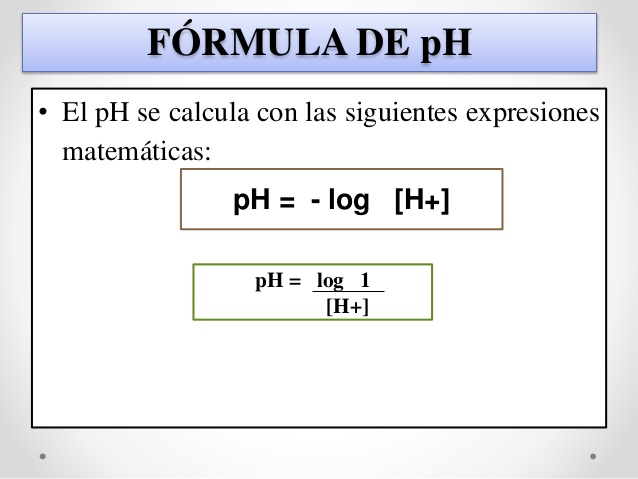 el pH
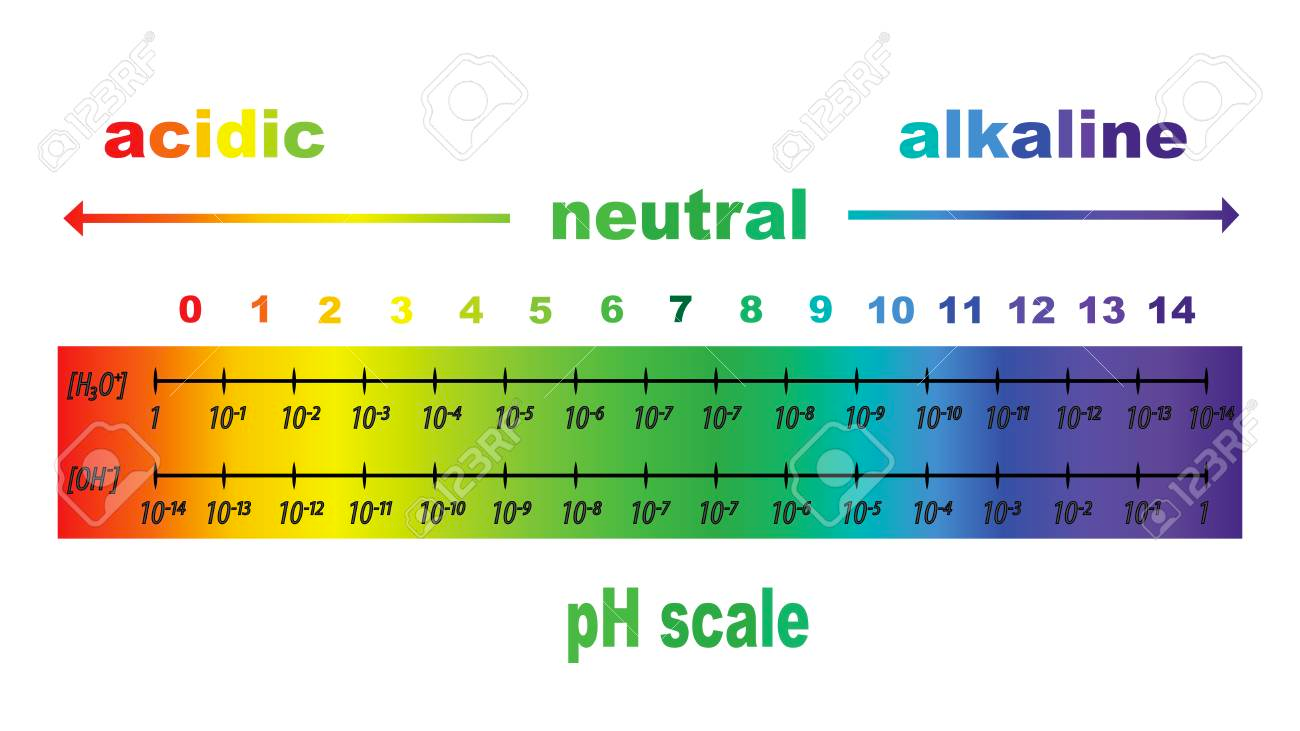 el pH es una medida de la acidez o alcalinidad de una solución 
Lo que el pH indica exactamente es la concentración de iones hidronio [H3O+] (o iones hidrógeno [H+]) presentes en determinadas sustancias. 
La sigla pH significa "potencial de hidrógeno" (Este término fue acuñado por el químico danés Sorensen, en 1909 quien lo definió como el logaritmo negativo de la concentración de los iones hidrógeno.
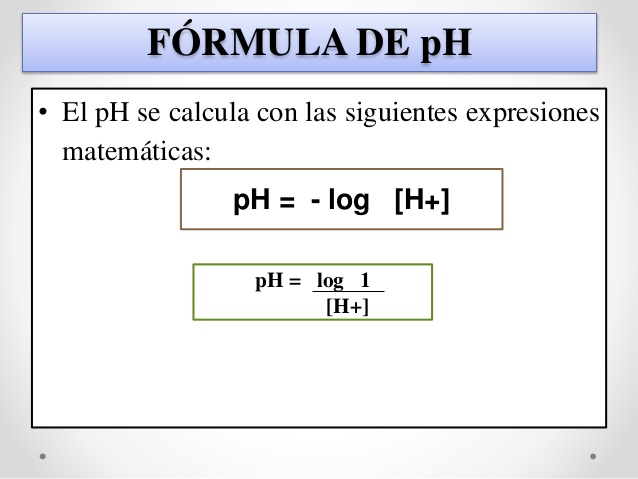 el pH
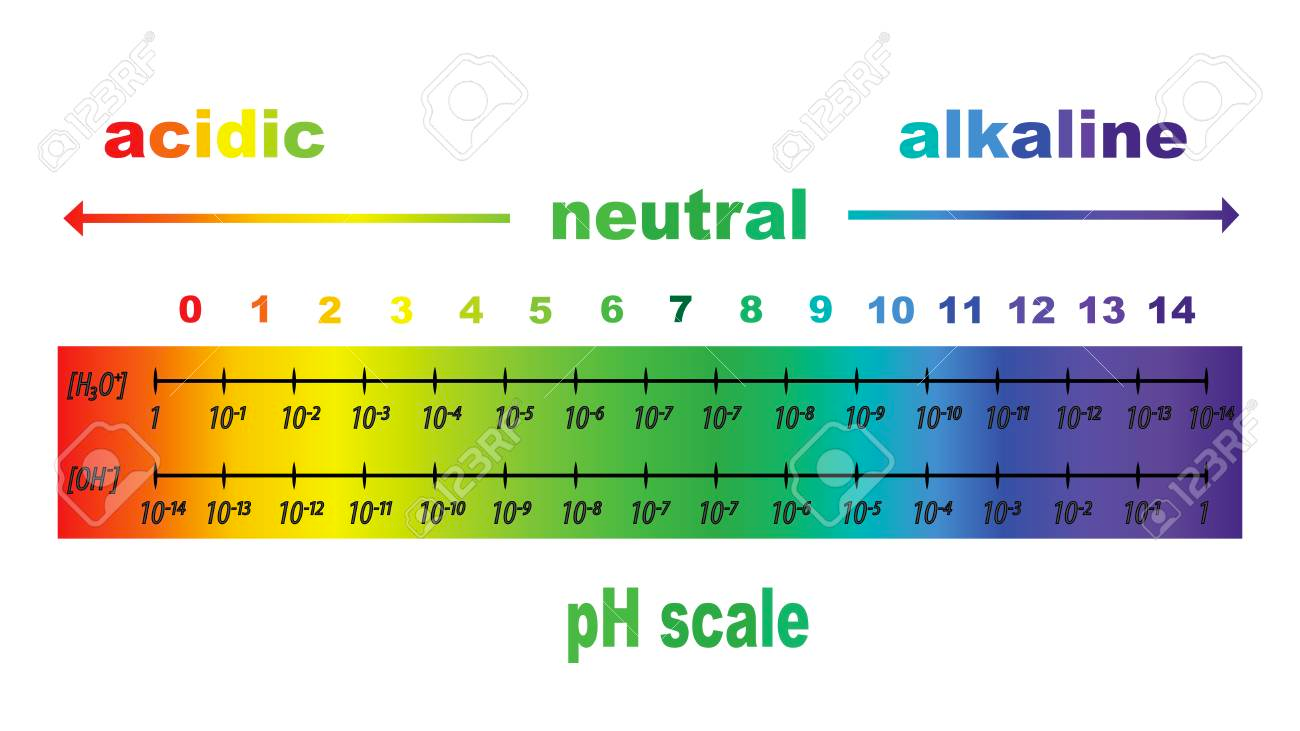 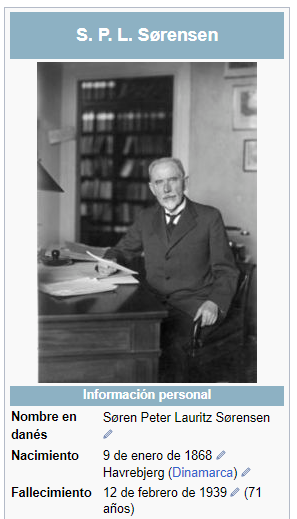 Sørensen centró su trabajo científico en el campo de la bioquímica al dirigir los laboratorios químicos de la fábrica de cervezas Carlsberg. Su investigación se enfocó en la incidencia de la acidez en el funcionamiento de las enzimas de la fermentación. En la publicación denominada “Enzyme Studies II The Measurement and Meaning of Hydrogen Ion Concentration in Enzymatic Processes” en 1909,​ Sørensen plantea que era inadecuado calcular el grado de acidez o alcalinidad por la cantidad de ácido o alcalinidad agregado a una solución.
El poh
De la misma manera que se expresa la acidez de las soluciones a partir de la [H 3 O + ] es posible expresar la basicidad de una solución a partir de la [oH- ], por medio del valor del poh expresado asi:


ENTONCES SI SE APLICAN LOS CONCEPTOS DEL PH Y POH SE PUEDE CONCLUIR QUE:
 pH  +  pOH  = 14
POR EJEMPLO SI EL pH DE UNA SOLUCION ES 12.41, SU pOH SERÁ:
                       pH  +  POH  = 14            pOH  = 14 – 12.41=1,59
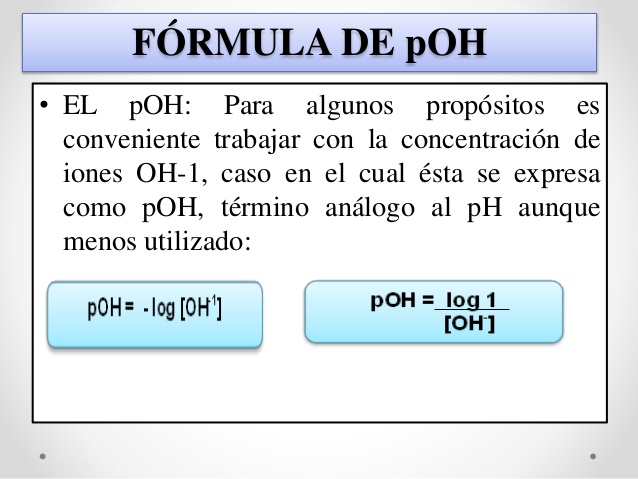 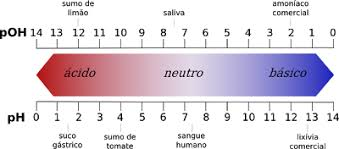 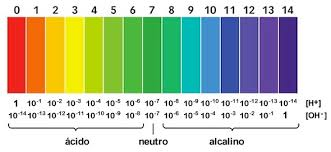 LA ESCALA DE pH
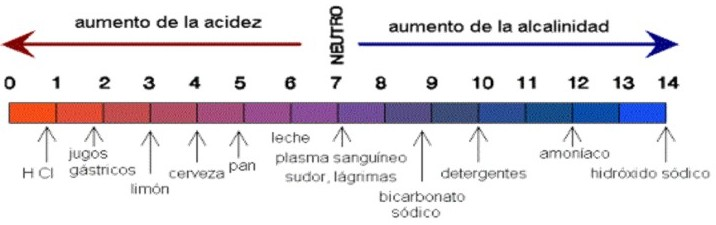 Fuerza de ácidos y bases (pK)
Al igual que el pH se denomina pK a:
pKa= – log Ka ;	 pKb= – log Kb 
Cuanto mayor es el valor de Ka o Kbmayor es la fuerza del ácido o de la base DEFINIDA COMO LA CAPACIDAD DE ESCINDIR O SEPARAR UN PROTÓN DEL ÁCIDO.
Igualmente, cuanto mayor es el valor de pKa o pKb menor es la fuerza del ácido o de la base.
Neutralización
Se produce al reaccionar un ácido con una base por formación de agua:
 		                          H+ + OH–    H2O
El anión que se disoció del ácido y el catión que se disoció de la base quedan en disolución inalterados (sal disociada):
                            NaOH  +   HCl   H2O + NaCl (Na+ + Cl–)
Titulación o Valoración ácido-base
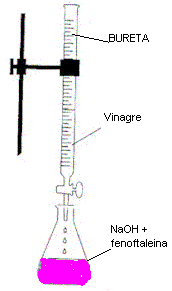 La titulación es un método de análisis cuantitativo que permite determinar la concentración de una solución desconocida (sln analizada). Se logra adicionando pequeños volúmenes de una solución de concentración conocida sln valorada. Hasta que la concentración de ambas sln se iguala.
Esto se hace a partir de una reacción de neutralización.
Punto de equivalencia
Al agregar pequeñas cantidades de una base a un acido llega un momento en el que la concentración de Oh- de la base se iguala a la concentración de h+ del acido llegando a un punto de equivalencia.
Para conocer el momento en el que se igualan las concentraciones se usa un indicador de ph, el cual vira justo en el momento en el que se ha logrado la neutralización completa.
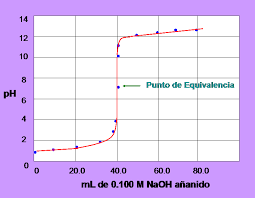 Determinando la concentración
Para determinar la concentración de la solución analizada se debe realizar con la siguiente relación matemática:
Vácido x  [ácido]  =   Vbase x [base]
|
https://quimicageneralylaboratorio.wordpress.com/2015/11/05/lluvia-acida-5/
https://triplenlace.com/2015/05/04/electrolitos-qu-son-y-qu-importancia-tienen-en-los-seres-humanos/
http://www.profesorenlinea.com.mx/Quimica/Agua_Ionizacion.html
Equilibrio iónico del agua
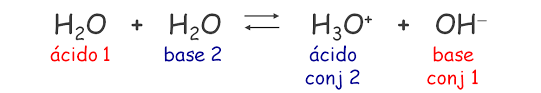 En esta reacción se presenta un equilibrio en el cual una de las moléculas de agua, en modo acido cede un protón (h+) a la otra molécula de agua en modo base quien lo recibe, produciendo un ion hidronio (h3o+) y un ion hidroxilo (oh-). A su vez el ion hidronio (h3o+) en modo acido conjugado cede un protón (h+) al ion hidroxilo (oh-) en modo base conjugada, restituyendo las moléculas de agua iniciales, como el proceso es reversible es posible establecer una constante de equilibrio.